Best wishes from Lithuania
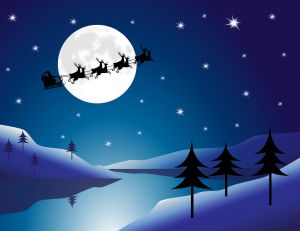 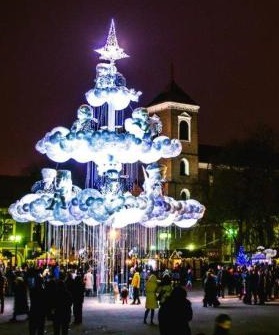 LITHUANIAN CHRISTMAS  TREES
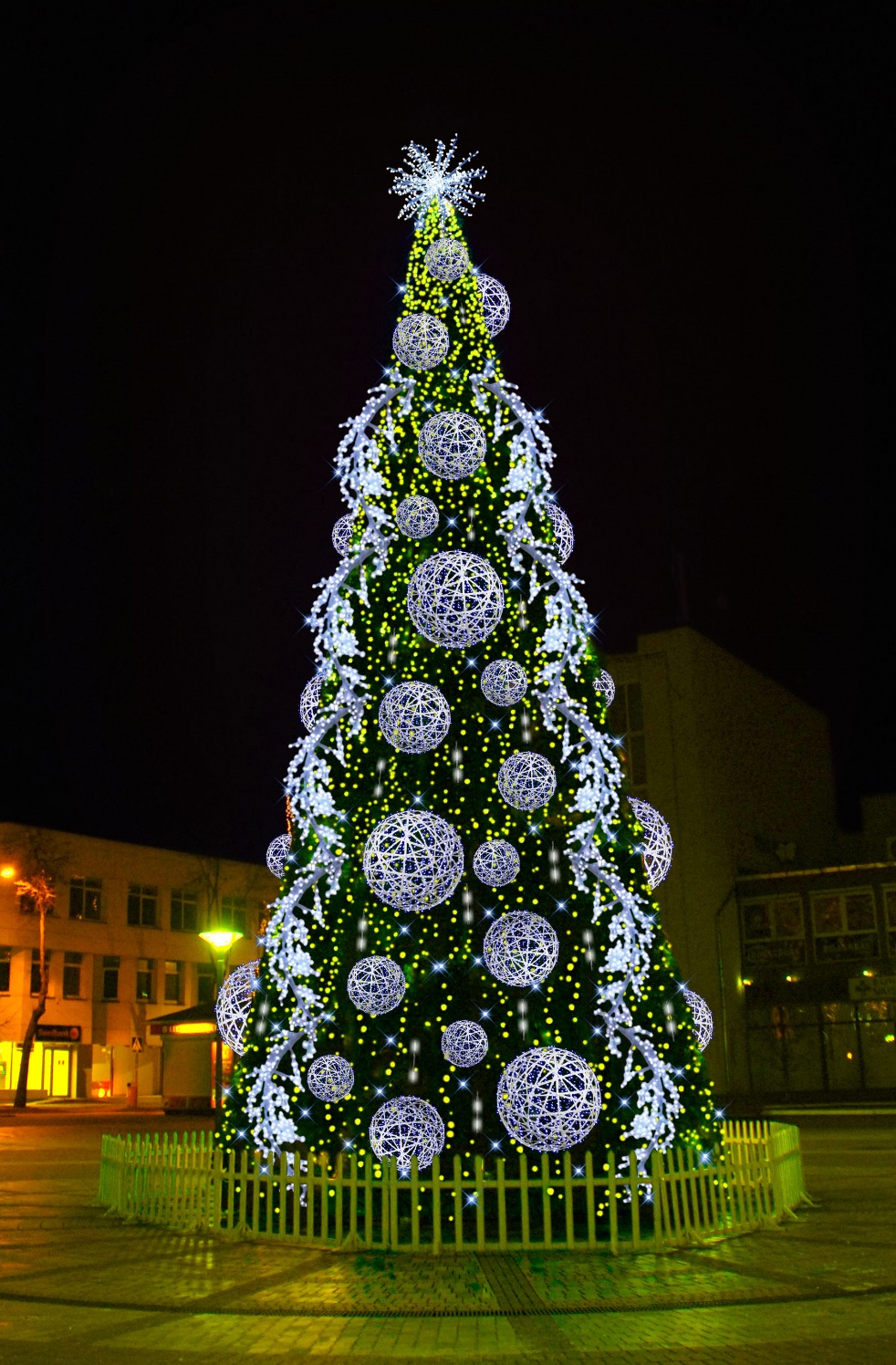 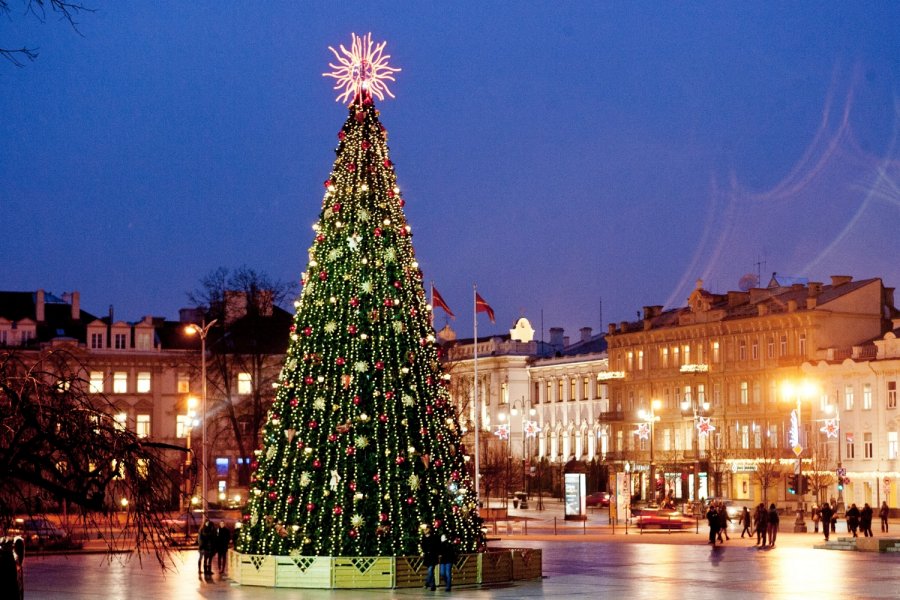 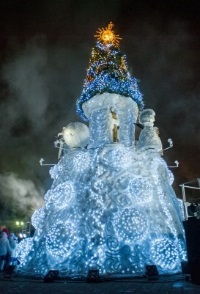 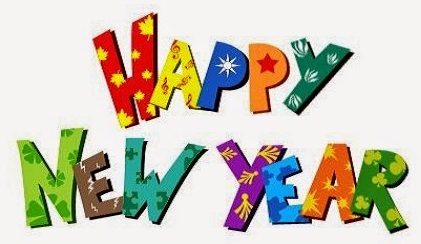 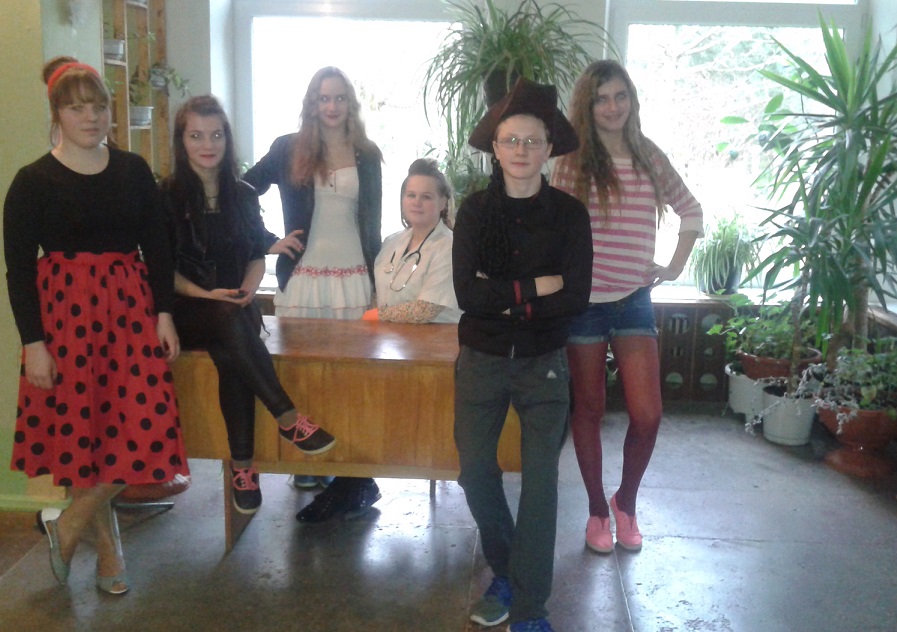